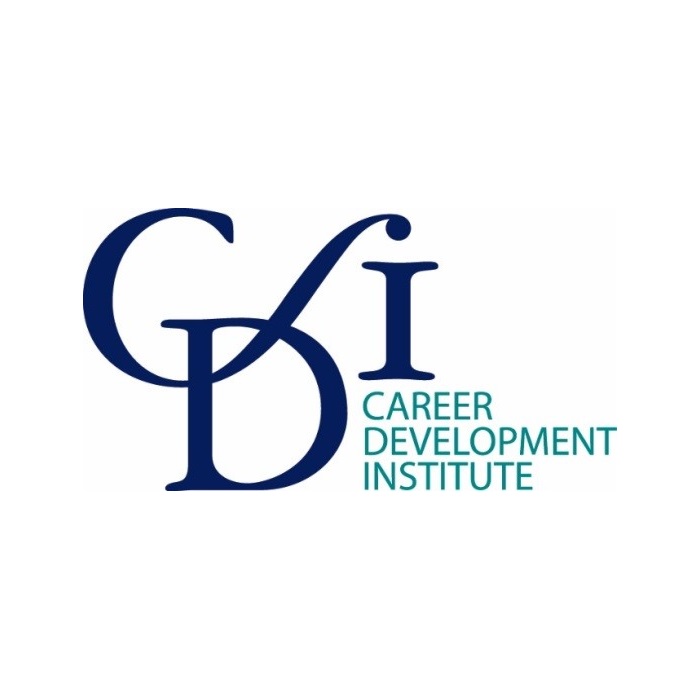 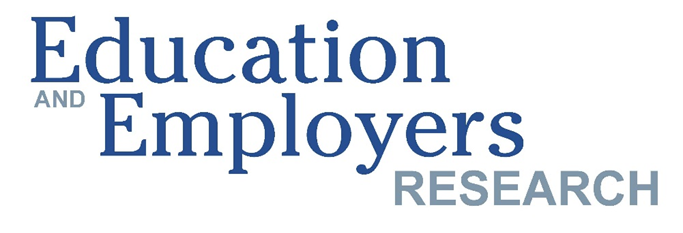 Career education and guidance that works
What does the evidence-base tell us?
What does it mean for managers and practitioners?
#CEIAGthatworks

@theCDI
@Edu_EResearch
Wifi: (Please connect to the strongest signal)
Mlink1 / mlink2 / mlink3 / mlink4

Password: mshsw1p!
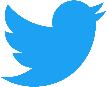 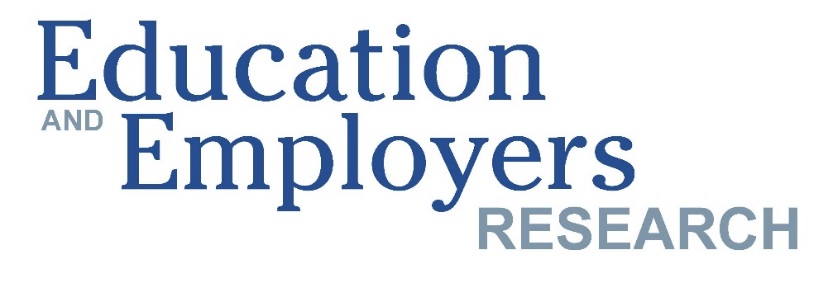 Evidence Review
Impact of Employers Engagement in Education


Dr Elnaz Kashefpakdel 
Head of Research | Education and Employers 
Elnaz.Kashef@educationandemployers.org 
@Edu_EResearch
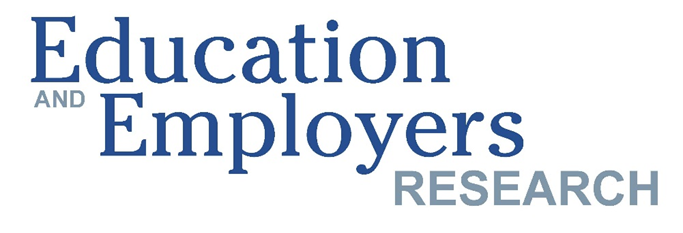 Research into employer engagement in education
Since 2009, we have: 
run four research conferences uniquely focused on the subject with Andreas Schleicher, Simon Field (OECD), Alison Wolf, Bob Schwartz (Harvard)
addressed audiences in Australia, Belgium, Canada, Demark, Greece (CEDEFOP), Italy, Sweden, US (Harvard), Malta as well as UK Ministries of Education, Business and Treasury.
been responsible for 30+ research publications including first collection of research essays on the subject, and the second on the way
www.educationandemployers.org/research-main
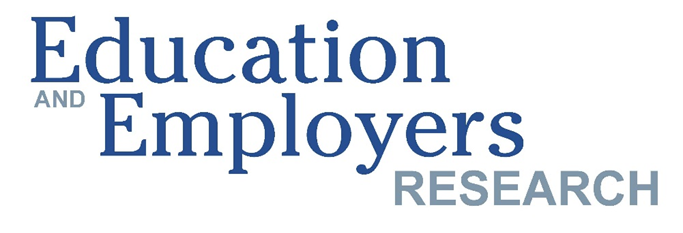 Free online library…
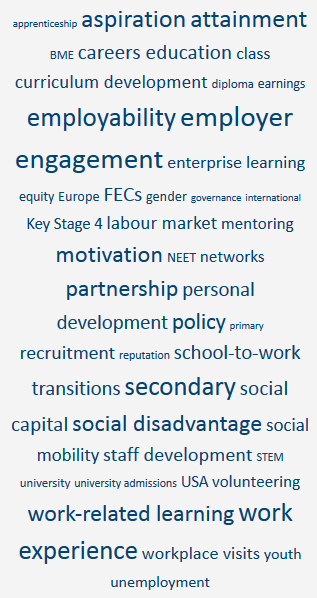 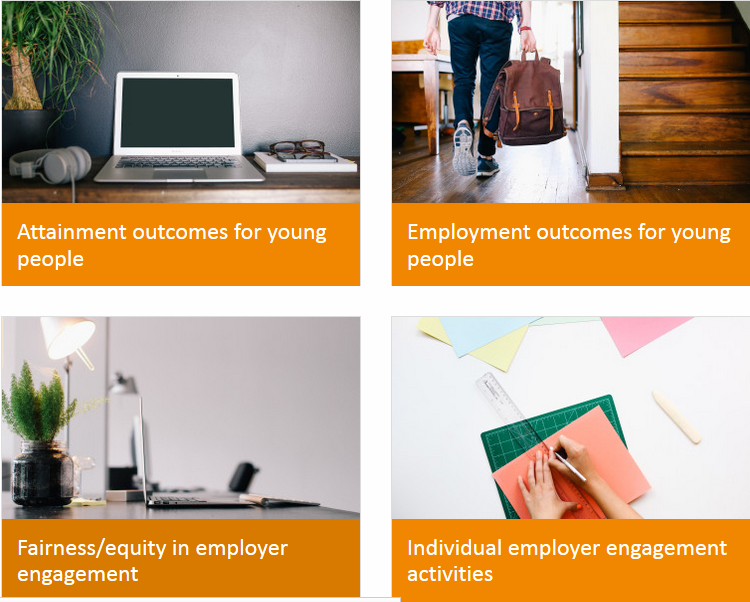 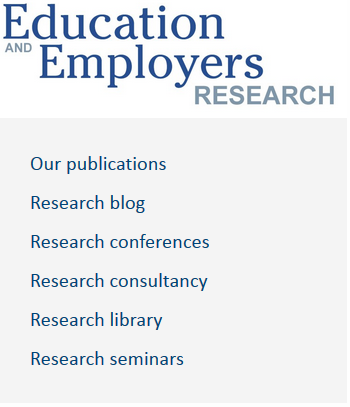 http://www.educationandemployers.org/research-main/
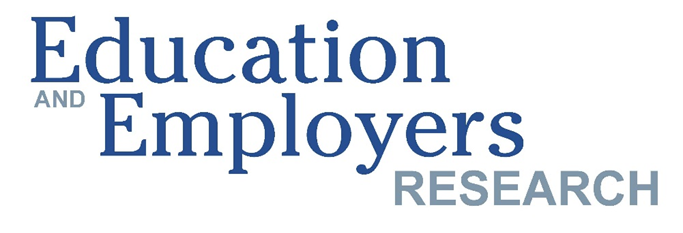 The importance of employer engagement has become more apparent to both government and practitioners and we played a large role in providing evidence: 

What difference employer engagement makes to young people?
Why does it make a difference?
What are the implications for practice?
Why is employer engagement is more important now than it was a generation ago?
How delivery can be optimised?
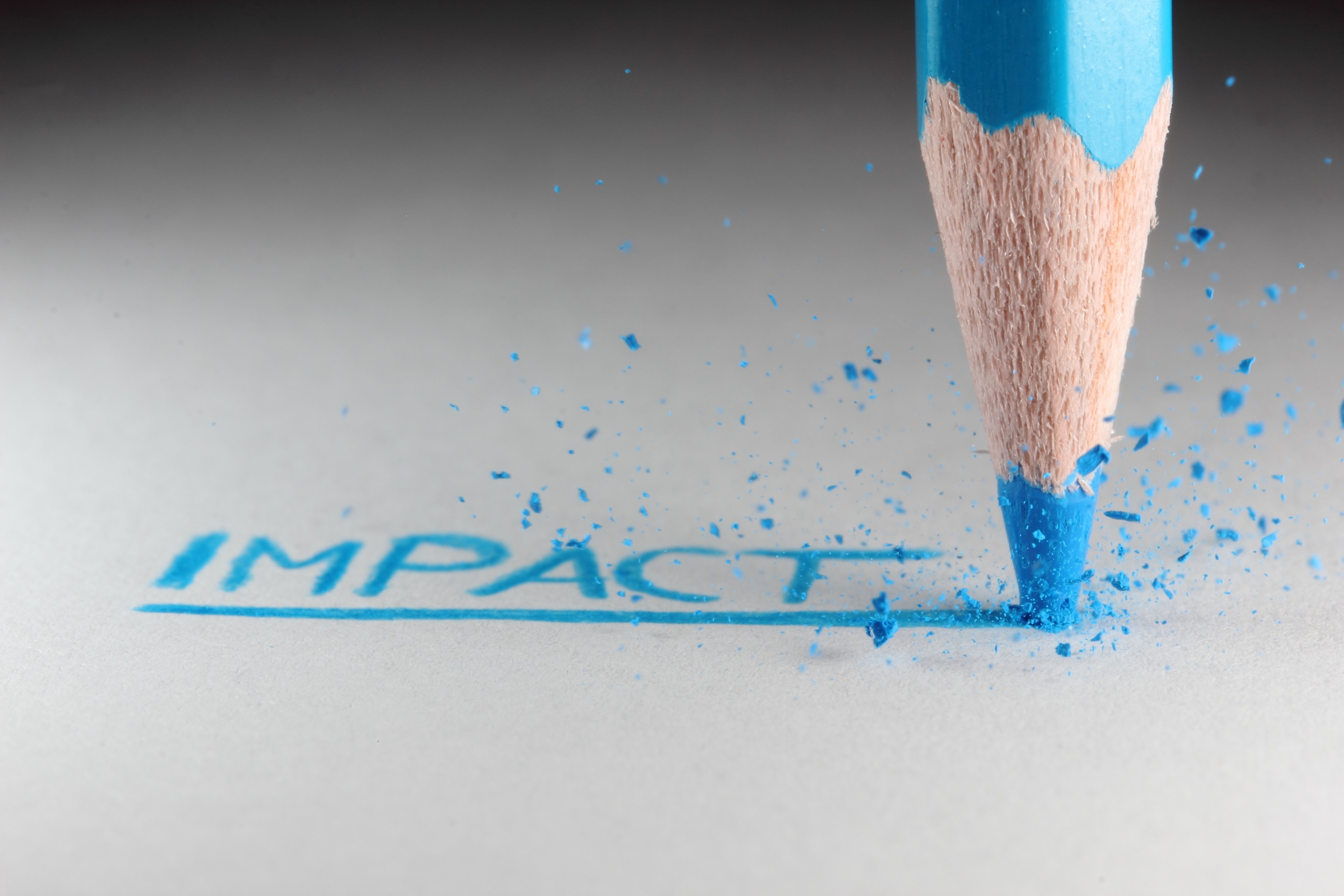 What difference employer engagement makes to young people?
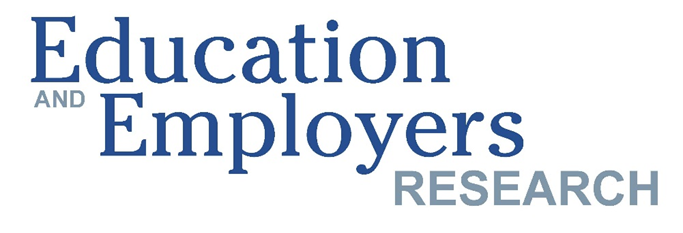 Literature suggests that teenage engagement with workplaces makes a difference to adult outcomes..
Teenage part-time employment is associated with reduced NEET outcomes (UK) and improved earnings (US study)
	Crawford, C., Duckworth, K., Vignoles, A. & G. Whyness. 2011. Young people’s education and labour market choices aged 16/17 to 18/19. London: Department for Education
	Ruhm, C. (1997) “Is high school employment consumption or investment?” Journal of labour economics. 15:4, 735-776

Teenage informal contacts with people in the labour market are associated with better employment outcomes (Finnish & US studies)
	M. Jokisaari. 2007.  “From newcomer to insider?  Social networks and socialisation into working life” in Youth and Social Capital edited by Helver, H. & J. Bynner. London: Tufnell 	Press
	McDonald, S., Erickson, L.D., Johnson, M.K. & G.H. Elder. 2007. “Informal mentoring and young adult employment.”  Social Science Research, 36, 1328-1347
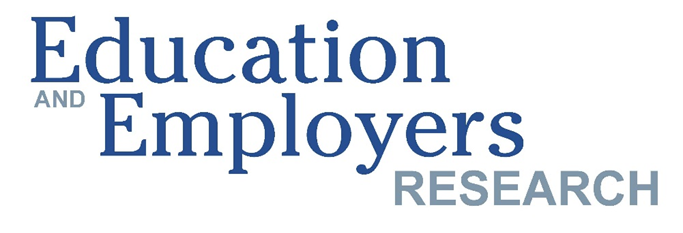 … that teenagers with career aspirations aligned with educational expectations do better than the misaligned – of whom there are many (UK & US studies)..
The aligned at 16 are much less likely to be NEET by 19 than comparable misaligned peers
	Yates, S., Harris, A., Sabates, R. & J . Staff. 2011. “Early occupational aspirations and 	fractured transitions: a study of entry into ‘NEET’ status in the UK.” Journal of Social Policy. 40, 513-534


The misaligned at 16 earn less than comparable peers at age 34
	Sabates, R., Harris, A.L. & J. Staff. 2011. “Ambition gone awry: the long term socioeconomic consequences of misaligned and uncertain ambitions in adolescence.” Social Science Quarterly. 92, 4: 1-19
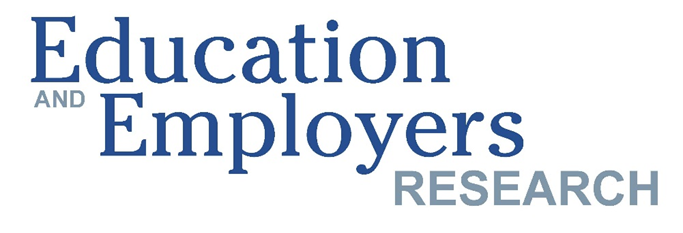 …careers education is associated with better education and employment outcomes.
Education Endowment Foundation funded literature review (2016):review of 73 publications with Randomised Control Trials and quasi experimental studies, OECD countries since 1996:

60% provided largely positive findings evidencing improvements in educational outcomes. Only one study suggested negative impacts. Remainder: mixed results.

67% provide evidence of largely positive economic outcomes; 33% evidence mixed with no distinct patterns in terms of outcomes.
Study one 2013-14
“Employer engagement in British secondary education: wage earning outcomes experienced by young adults.” Journal of Education and Work 27:5, 496-523 

“School-mediated employer engagement and labour market outcomes for young adults: wage premia, NEET outcomes and career confidence.” In Mann. A. et al. Understanding Employer Engagement in Education: Theories and Evidence. London: Routledge
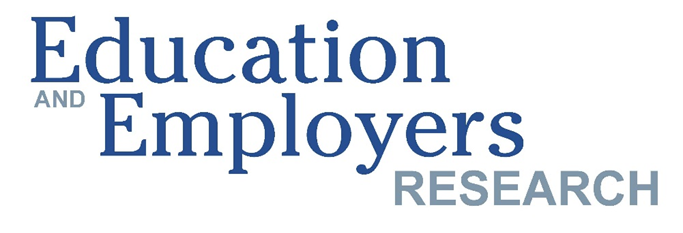 YouGov survey - 1,002 UK respondents aged 19-24
Question: Some schools and colleges arrange for their students (aged between 14 and 19) to take part in activities which involve employers of local business people providing things like work experience, mentoring, enterprise competitions, careers advice, CV or interview workshops, workplace visits, taking part in classroom discussions.

Did you take part in such activities between those ages?  If so, on how many different occasions (more or less) did it happen?”
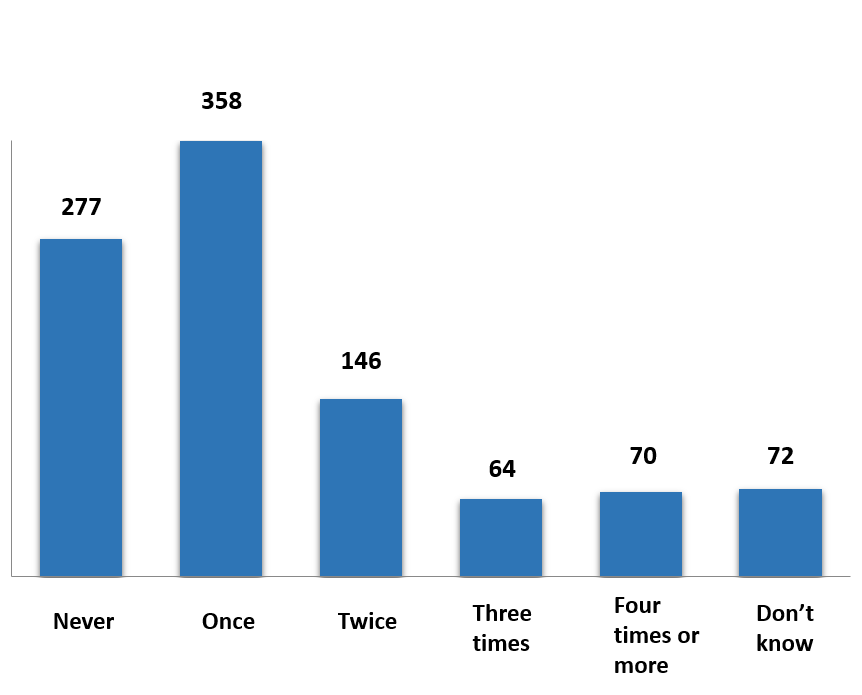 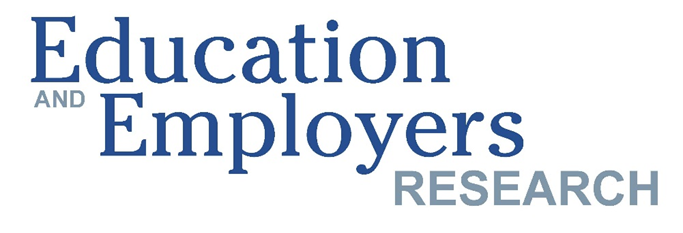 Income variable: annual salary before income tax or any other deductions (if full-time employment 19-24)
800
Less than £10,000 a year
£25,001
to
£30,000
£15,001 to £16,000
£20,001
to
£25,000
More than £30,000
N/A
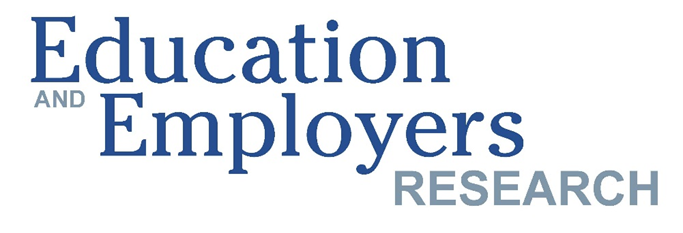 Interval regression: Average correlation of £500 - £1,300  between wage and each extra employer contact
Control variables
Variable
P-Value
Value
Age
Highest qualification (L1-L5)
Ethnicity (white vs non-white)
Region of UK
School type 14-16
School type 16-19
Gender
Age
0.02
£900
Employer contacts
0.03
£900
Independent school   (16-19)
0.04
£4,000
0.01 - 0.08
£5,000-£8,000
Highest qual level
  169 individuals
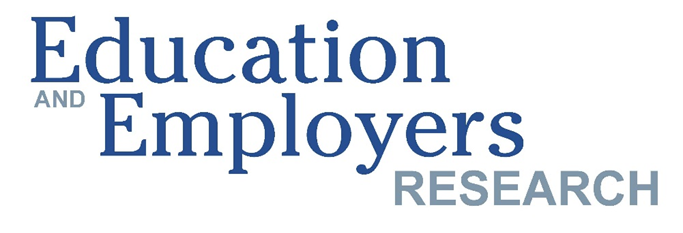 Employment outcomes- NEET Status
Students who do two or more engagement activities could be on average up to 20% less likely to become NEET compared to their peers who did no engagement activity.
NEET
[%]
  850 individuals
# School mediated employer contacts, age 14-19
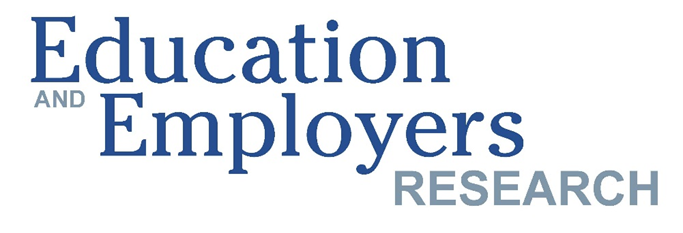 Employment outcomes- Career confidence
Statistically significant positive relationships between volume of engagement and career confidence
Study two: 2016
“Career Education that works: An economic analysis using the British Cohort Study” Journal of Education and Work. 
http://dx.doi.org/10.1080/13639080.2016.1177636
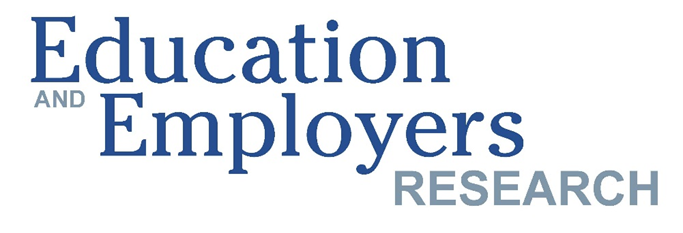 The 1970 British Cohort Study provides a large, robust longitudinal dataset to explore pathways to labour market
Survey background
Follows ~17,000 people born in England, Scotland and Wales in a single week of 1970

Data is available at Birth, age 5, 10, 16, 26, 30, 34, 38 and 42 - most recent data from 2012 

We gather data for background variables at birth to age 16

Survey attrition means ~48% loss of respondents from birth to age 26
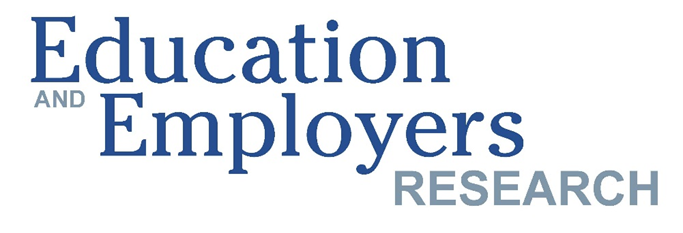 Variables of interest
Full-time weekly income in 1996 (age 26)
Approximately 38% of full time employed individuals reported a weekly income between £200 and £300; Male earns more than female on average (£238 vs. £192 per week)
 Academic ability at age 16 is strongly associated with earning at age 26; the high achievers on average earn more. (on average 7%)
Young people‘s wage from more privileged families  is higher than families with lower social classes (on average 4.3%)
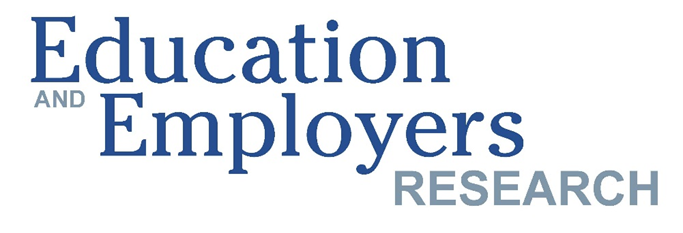 Career talks with an outside speaker (1986) - overview
# Career talks with outside speakers aged 15-16
66% did at least one, with many doing two or more, allowing us to test the idea: “more is more”
Typically held during school day, decided by school – less individual agency
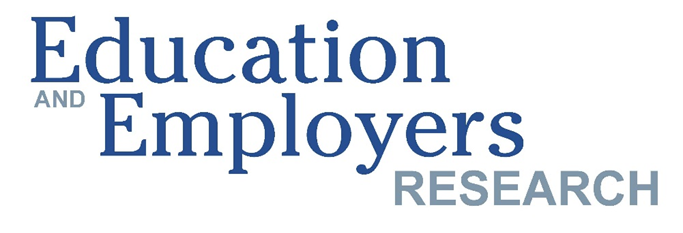 Including control variables, the average effect at year 10 is 0.8% - statistically significant at 5%(At year 11 the relationship is not statistically significant)
Teacher assessment of academic ability at 16
Maths - CSE/O-level results
Highest level of qualification at 26
Cognitive assessment age 5 (hum. fig. drawing
Academic ability
Control variables (Bold = Incl. in final analysis)
Results
Regression : 
Number of talks at year 10 vs.  Ln(wage) at age 26

Co-eff:		0.8%
Stnd-error:	           	0.3%
P-value:		0.00

R^2		24%
N		784 (outliers excluded)
Father socio-economic status
Mother socio-economic status
In receipt of council housing (or benefits)
Benefits received from government
Socio-economic status
Frequency of parents reading to child age 5
Mother’s interest in child’s education age 5
Amount of TV watched age 10
Early home learning environment
Gender
Whether has a UK parent
Demo-graphics
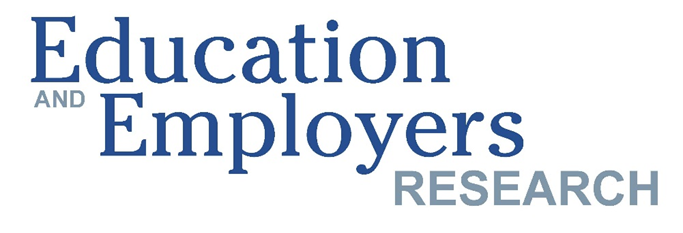 Individuals who found career talks very helpful display a stronger wage premium
Regression, Career talks co-eff
Did you find the careers talks useful?
* Sig at 10%; ** Sig. at 5%
Study three: 2017
“Contemporary transitions: Young Britons reflect on life after secondary school and college. London: Education & Employers with Barclays LifeSkills.
http://www.educationandemployers.org/research/contemporary-transitions-young-britons-reflect-on-life-after-secondary-school-and-college/
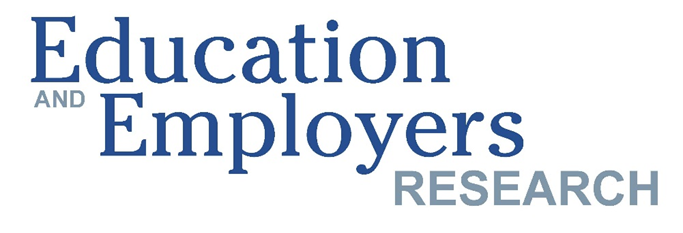 Methodology
Survey of young people aged 19-24 in 2016 by Yougov 
Twice the size compared to 2011 survey 
Socially, geographically and demographically evenly distributed 
Originally the survey included 18 year olds but we excluded them as they might be still in education and their views affect the analysis in a biased way 
Frequency tables and descriptive, cross-tabulations and regressions using SPSS 
Control variables: school type, parental education, free school meal, gender, ethnicity, region, education level
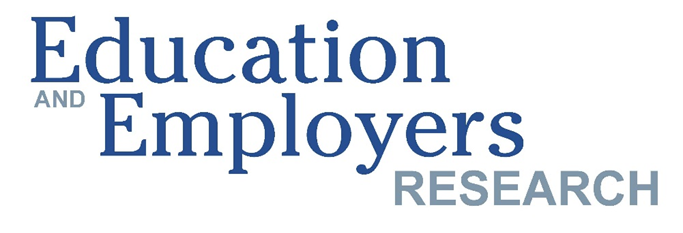 Distribution of employer engagement activities
Between the ages of 14 and 19, did your school or college ever arrange for you to take part in any activities which involved employers/local business people? E.g. work experience, mentoring, enterprise competitions, careers advice, CV or interview workshops, workplace visits. If so, on how many different occasions (more or less) did it happen?”
Participation in selected teenage engagements with employers
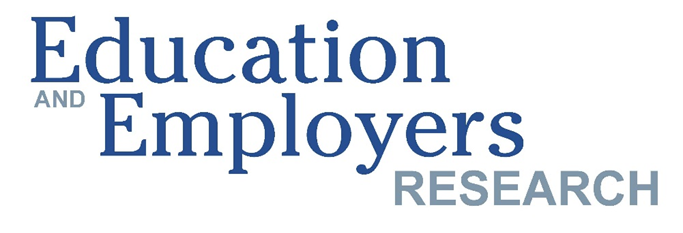 @Edu_Eresearch
Distribution of employer engagement activities
While South East has done the greatest number of activities, North East and South West have organised the least number of employers engagement activities across schools in the area.
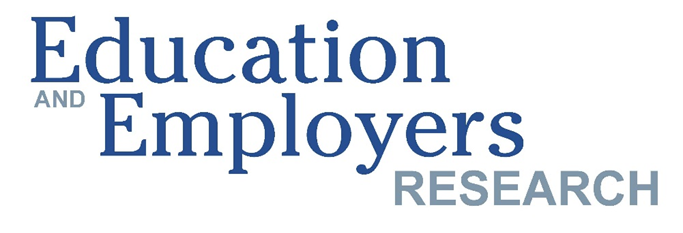 Distribution of employer engagement activities
Volume by Indicators of social disadvantage: Free school meal and parental education
Volume of activities by school type, 14-16
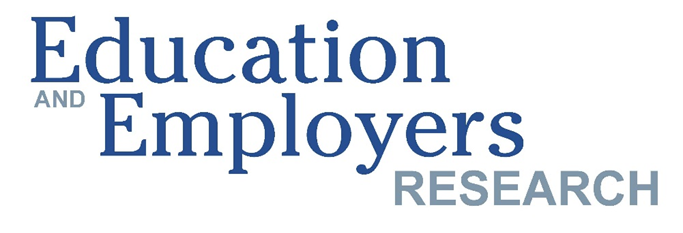 a) Most young people educated in the state sector think that their schools prepared them poorly for adult working life; b) Young adults who experienced greater volume of school-mediated employer engagement feel better prepared for the adult working world
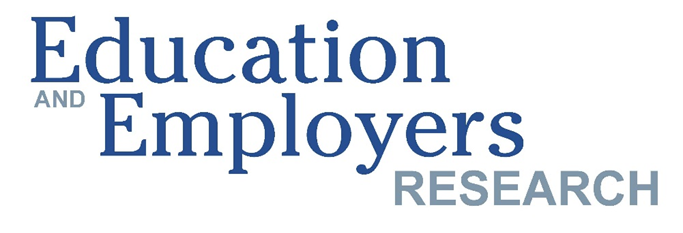 Young adults’ career ambitions
More than half of young people find it difficult to pursue their career ambitions in the current labour market

Young people with greater experiences of the world of work appear to find it easier to pursue their career ambitions (its all about volume)
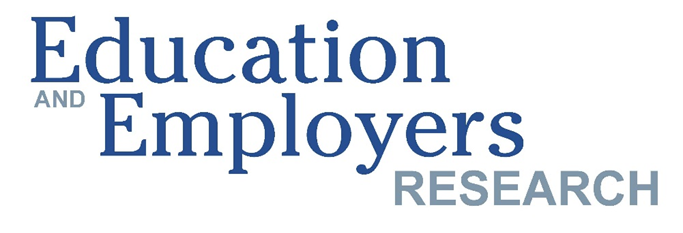 @Edu_Eresearch
Young adults experienced wage premiums linked to individual activities where they felt their school(s) had prepared them well for adult life
* Based on the average salary reported by our sample
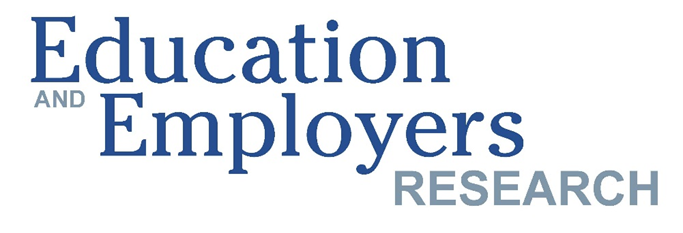 @Edu_Eresearch
Higher volumes of school-mediated employer engagement are associated with reduced incidence of NEET
Control variables
Age
Highest qualification (L1-L5)
Ethnicity (white vs non-white)
Region of UK
School type 14-16
School type 16-19
Gender
Parental education 
Free School Meal
  1,536 individuals
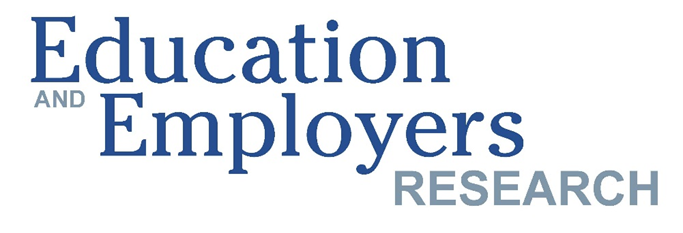 Undertaking individual employer engagement activities is associated with reduced incidence of being NEET*
* We asked the respondents about their economic activity on the day of the questionnaire
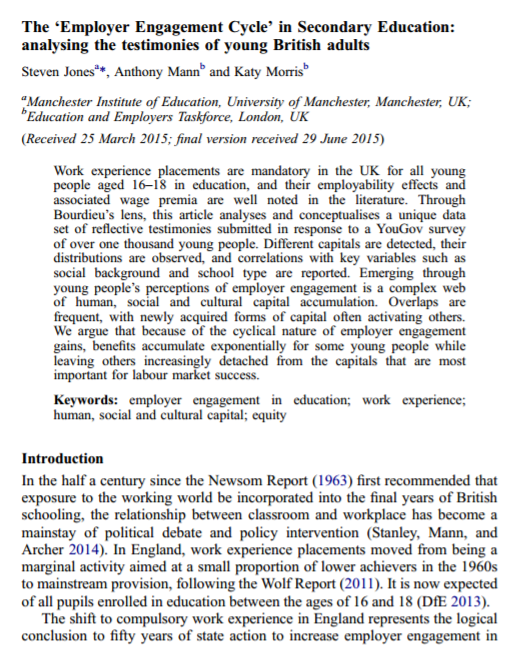 Why does it 
make a difference?
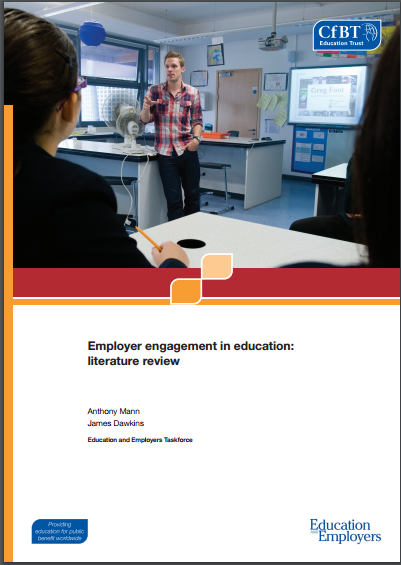 “The ‘Employer Engagement Cycle’ in Secondary Education:  analysing the testimonies of young British adults” Journal of Education and Work 29, 7: 834-856
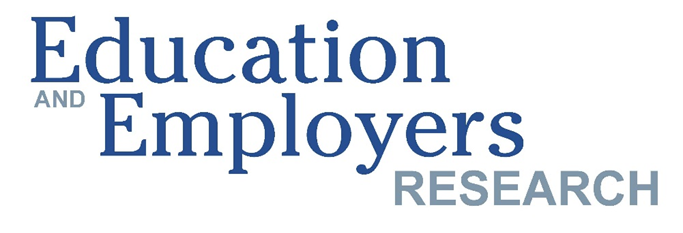 What makes the difference? Some options…
Human capital: 
technical skills, employability skills, attainment, qualifications (Becker)

Social capital: 
‘norms’ and support networks, access to non-redundant trusted information (Granovetter)

Cultural capital: 
attitudes and assumptions; confidence in aspirations, language and presentation, 
‘a fish in water’ (‘business awareness’)  (Bourdieu)

(We must control for access to finance capital)
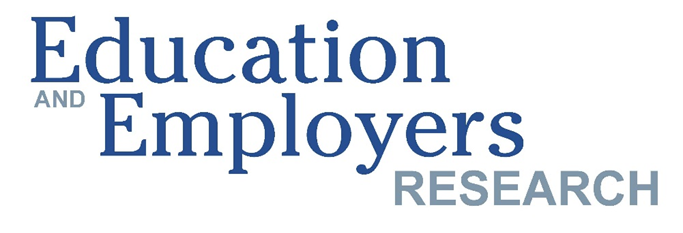 Effects appear most driven by cultural capital acquisition
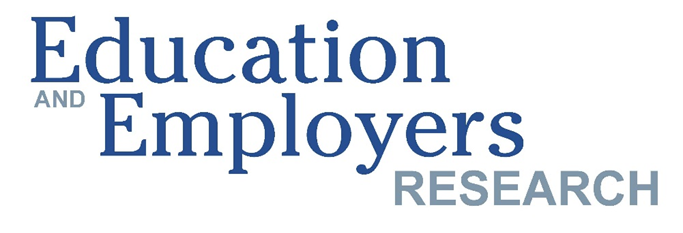 Social capital
Helpful in deciding on a career
“Told us from experience. Told us straight.” 

“You got advice that seemed more genuine.” 

“I trusted the word of someone in the working world as opposed to a careers advisor or teacher ‘telling’ you what to do.”

“Following my work experience placement I obtained permanent part-time work at the same business. This steady job helped as a stepping stone into the working world.”
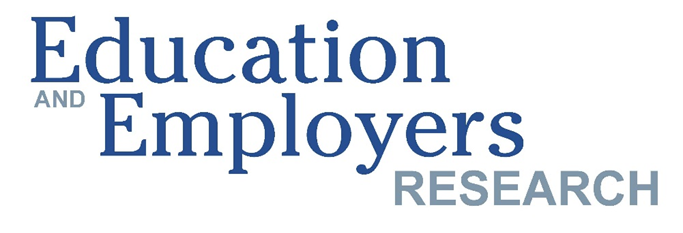 Cultural capital
Changing attitudes to education (young people)





Elimination of options and visualisation of potential new pathways
“I did work experience at a hairdressers. It made me realise that I wanted to go to university so that I got a good job and didn’t have to fall back on boring jobs like hairdressing.” (young adult)
Academic motivation and personal confidence

“My work experience placement made me determined to work hard in education and aim for a worthwhile job I will enjoy.” (young adult)

“You see the change in attendance, behaviour. They realise how important it is to get English and Maths. Impact on motivation is huge” (teacher)

“My kids learn that you don’t need to be unemployed when you leave school” (Special school teacher)
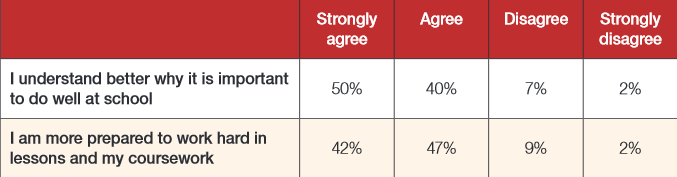 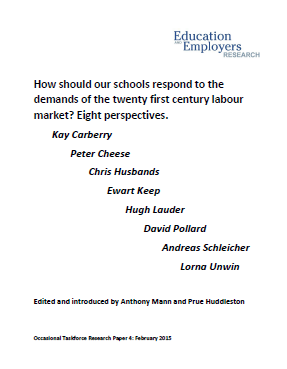 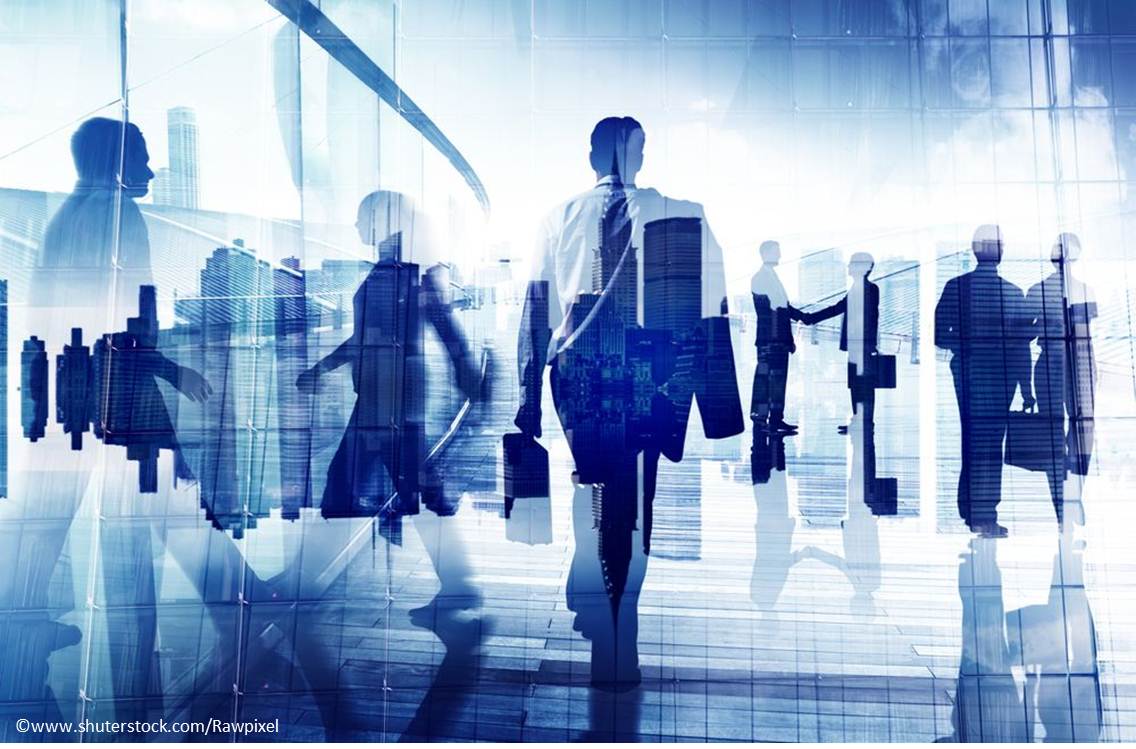 Why is employer engagement is 
more important now than 
it was a generation ago?
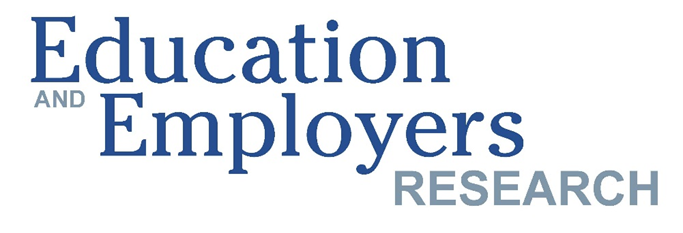 Teenage career aspirations have nothing in common with labour market demand
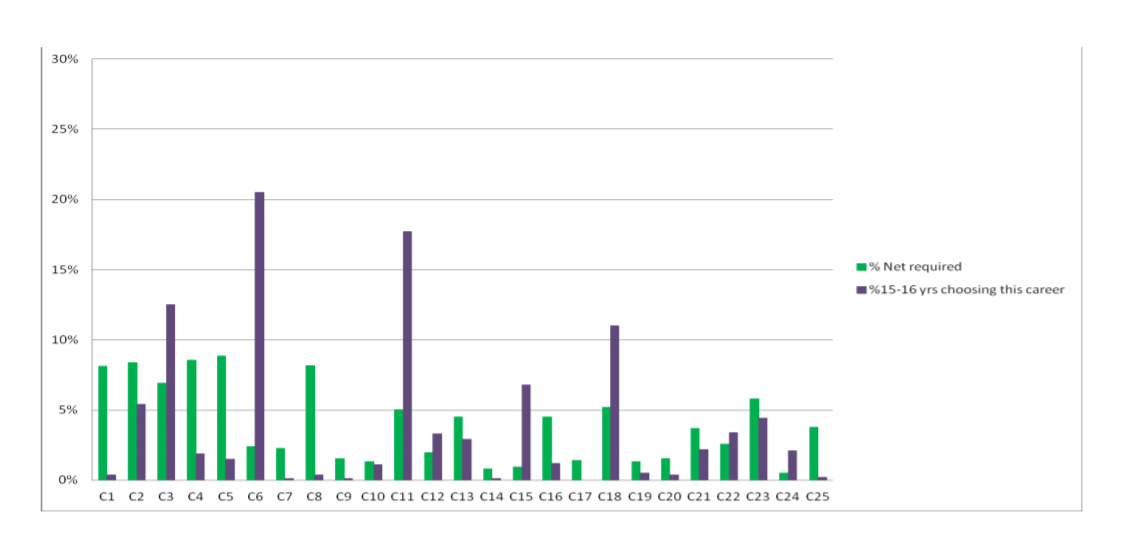 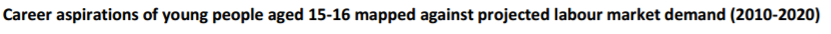 Source: Mann et al. 2012. Nothing in common. London: Education & Employers and UKCES
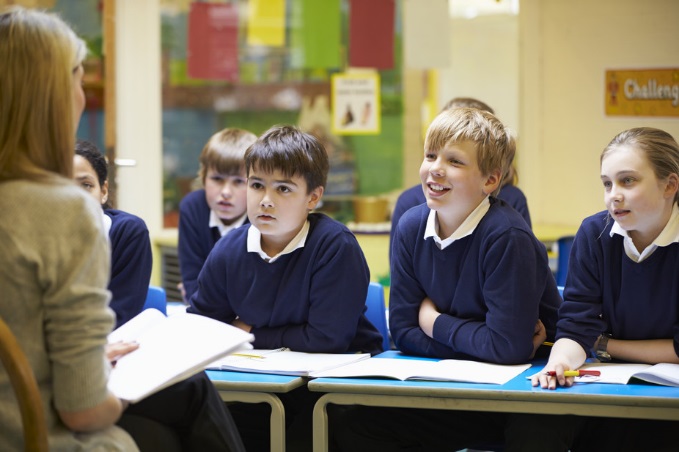 What are the 
implications for 
practice?
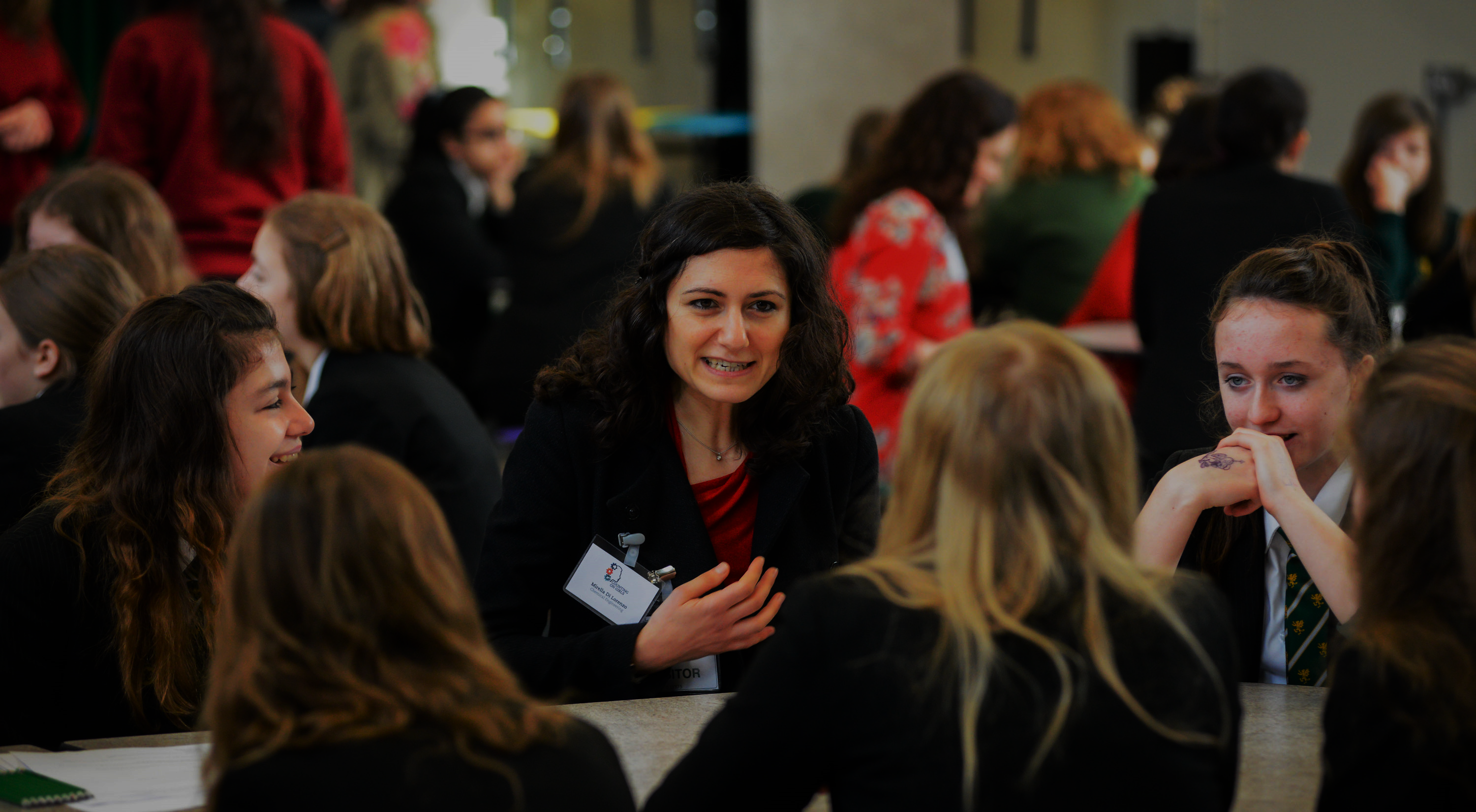 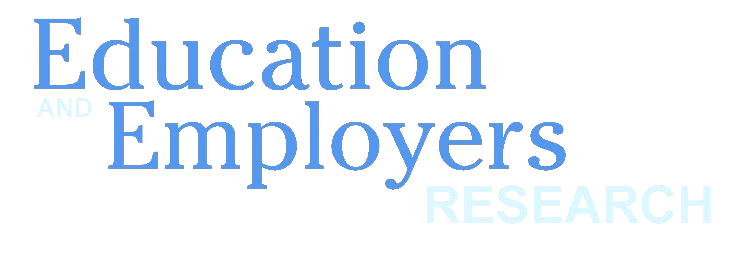 Implications for Practitioners 
What does the evidence tell us?

Jordan Rehill
Research Assistant – Education and Employers
Jordan.rehill@educationandemployers.org
@Edu_EResearch
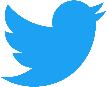 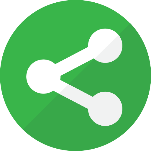 www.educationandemployers.org/research-main
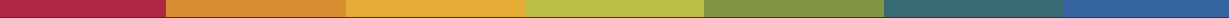 Advice for practice

The following advice is based on wider research and a number of our new and forthcoming publications:

What works? Careers events and transition skills (forthcoming)
Towards an employer engagement toolkit
Contemporary transitions
[Speaker Notes: Give outlines/methodologies of studies]
More is more
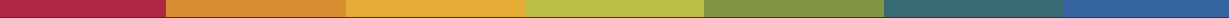 Pupils should interact with a lot of employers
1. The views of young Britons (aged 19—24) on their teenage experiences of school-mediated employer engagement (Mann and Kashefpakdel, 2014)

Those who did 3 or more activities

16% more likely to say they found the events useful in getting a job 
28% more likely to say the activities were helpful in deciding on a career 

*The more young people attend events, the more helpful they became 

Those who found the careers talk ‘very helpful’ took part in a greater number of events*

2. ‘Career education that works: An economic analysis using the British Cohort Study’ (Kashefpakdel and Percy, 2014)

For each career talk :

Up to 1.6% wage increase (compared to peers who did none)
[Speaker Notes: The more interactions a young person has with people from the world of work through careers events, the better. Over recent years, several influential studies have shown that attending more of employer-led careers events can and does amplify the outcomes experienced by young people
 
Schools and colleges should give students the opportunity to take part in as many career development activities as possible.]
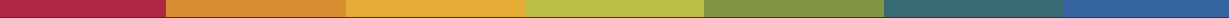 3. Contemporary Transitions (Mann et al, 2017)
a) Most employer engagement wasn’t helpful in making decisions at age 16 unless teenagers recalled 4+ activitiesb) Most employer engagement wasn’t helpful in applying for university unless teenagers recalled 4+ activitiesc)Most employer engagement wasn’t helpful in applying for a full-time job, but participation in 3+ activities made a big difference
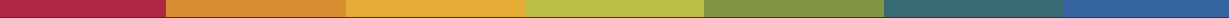 Pupils should interact with more volunteers within sessions
A survey of 291 14-18 year old students across careers events (talks, fairs, carousels) at 7 schools 

Students were asked: Do you agree with these statements? (1 being totally disagree and 10 being totally agree)
[Speaker Notes: Analysis of young people’s survey data collected at the careers events attended for this study shows that the number of volunteers encountered has a beneficial effect on the outcomes that can be expected. Young people who had interacted with six or more volunteers reported more positive responses across the attitudinal questions we asked. Those who saw six or more volunteers were 15% more likely to say they had learnt something new and useful, 13% more likely to say the event made them think of different routes to employment and 14% more likely to say they were motivated to study harder than peers who encountered fewer volunteers.]
Mix it up
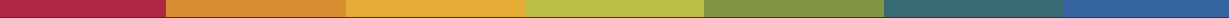 Pupils should do different activities
We asked 390 teachers with first hand experience of a wide range of employer engagement activities   

In their informed opinion these activities are effective in achieving a variety of achieve important outcomes within and after schooling
As a minimum, pupils should take part in one or more activity over key stages 3 and 4 each related to:
Sustained engagement with the working world.
Activities include: Work experience, Community volunteering and Mentoring. 
Effective in improving: Self-management, accessing part-time work.

The development of career exploration and recruitment skills. 
Activities include: Career talks, Career fairs, Workplace visits, Mock Interviews and Job shadowing.
Effective in improving: Understanding of the world of work, Career thinking, Decision making

Skill development through Enterprise activities 
Activities include: One-day and Long form enterprise competitions. 
Effective in improving: Problem-solving, Team working skills
[Speaker Notes: 390 Teachers with first-hand experience of a wide range of employer engagement activities argue that different activities are more effective in achieving different outcomes. Different people respond to different work related activities in different ways. Effective provision involves use of a range of different activities – with an emphasis on real-world experience.

Within these activities, it is those which most routinely place pupils into first-hand encounters with workplaces and working professionals, highlighted in bold above, which are most highly regarded by schools’ staff.]
Start young
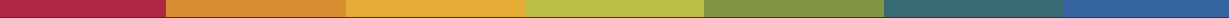 Earlier is better
Career education that works (Kashefpakdel and Percy, 2014)

For each career talk with someone from outside of the school experienced at age 14-15 young people benefited from a 0.8% wage premium when they were 26. 

These findings are statistically significant at 5%, meaning that there is a 95% certainty this correlation did not occur by chance. 

This relationship was not found for those aged 15-16, which implies that career talks had a greater value for the younger cohort.

In primary education
Children start to rule career options in or out at an early age and girls and boys hold stereotypical views about male and female careers by age 7. 

78.9% of primary school teachers who responded to the survey agree that engagement with the world of work can help to challenge gender stereotyping about jobs and subjects studies.
[Speaker Notes: It is evidenced that the early years of a child’s life are a key time in the formation of their attitudes and expectations. Children start to rule career options in or out at an early age and girls and boys hold stereotypical views about male and female careers by age 7. One way of tackling is to make sure they meet professionals of both genders who work in a variety of roles and sectors.]
.
Keep it real
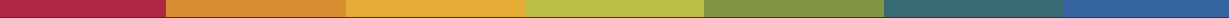 Research suggests, and both students and practitioners agree that it matters who delivers information within careers events.  It is important that the people providing information to pupils about jobs and careers can draw on personal, first-hand experience of the same professions
Students insights
Why is this important?
Providing a form of social capital
Providing new and useful information from a wider pool of professionals
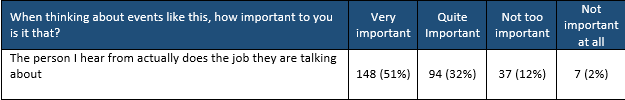 Practitioners
[Speaker Notes: It appears that that these interactions offer a certain authenticity which young people appreciate in comparison to other sources. Previous research has shown that direct interactions with employers was perceived to be of more value to young people when thinking about their career choices than information gathered from close ties such as parents or friends or that derived from online sources or media. 

These interventions can be seen as providing a form of social capital, expanding the effective personal networks of young people by giving them access to larger numbers of professionals with more varied types of experience than would be available from family-based social networks. Such interventions have been seen to add particular value by increasing access to ‘non-redundant, trusted information’ about the availability of economic opportunities and the suitability of a potential applicant for potential jobs. 
When surveyed after the events organised for this report a large majority of students agreed that as a result of talking to volunteers, they had learnt something new and useful in terms of pursuing a career ambition. When the question of authenticity was put to a panel of 38 experienced practitioners they overwhelmingly agreed that careers events were most effective when the presenter was clearly someone from the world of work.]
Level the playing field
a) Most young people educated in the state sector think that their schools prepared them poorly for adult working life; b) Young adults who experienced greater volume of school-mediated employer engagement feel better prepared for the adult working world
Listen to young people
[Speaker Notes: Students earn more in later life, and are less likely to become NEET when they find employer engagement activities helpful. Schools could maximise these impacts by listening to students needs in terms of knowledge, information and experiences in the transition to the world of work. It is then beneficial that careers provisions are designed considering what young people would find helpful to hear about.]
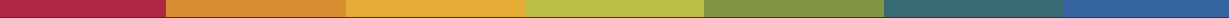 What do young people want?
Helpfulness
Teenagers who felt at the time of the career talks they engaged with were ‘very helpful’ went on to earn the highest wage premiums in later life.
[Speaker Notes: Students earn more in later life, and are less likely to become NEET when they find employer engagement activities helpful. Schools could maximise these impacts by listening to students needs in terms of knowledge, information and experiences in the transition to the world of work. 

It is then beneficial that careers provisions are designed considering what young people would find helpful to hear about.]
Preparation & Follow up
[Speaker Notes: Schools and colleges can expect greater impacts when they contextualise and prepare young people for they engage with the world of work. Students consistently find employer engagement activities more useful if they have had time to think about their wider ambitions and prepare themselves.]
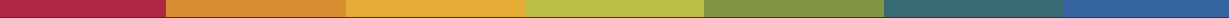 Students consistently report that employer engagement activities were more useful if they have had time to think about their wider ambitions and prepare themselves prior to an event taking place. 

A number of educational professionals noted that whilst advice from people from the world of work was a crucial element in any careers provision, follow up advice from a careers professional helped to consolidate and make sense of the information provided. 

Wider literature agrees: 

a young person’s career awareness and confidence are greatly improved when they have attended a wraparound preparation and follow up session with a careers professional, compared to a careers fair alone
[Speaker Notes: Positive impacts can be expected to be optimised when young people are well prepared for careers events and undertake follow up activities after the activity. Schools and colleges should set aside time for students to prepare before an event begins.]
Be coercive
[Speaker Notes: Young people don’t know what they don’t know. Assumptions shape attitudes and attitudes guide decisions and the assumptions teenagers have about jobs are often very deeply held. Exposure to people from different roles and backgrounds is a perfect way to challenge often unspoken assumptions, and build confidence through speaking and listening.]
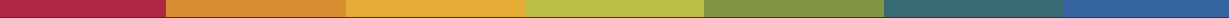 How to make sure young people are on track

 Are they ready for the future? 

Have they thought about it?
Have they talked about it?
Have the experienced it?
Do they value education?
[Speaker Notes: Add CET logo]
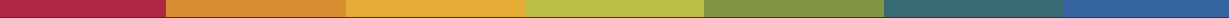 We tried to design a tool that would help careers professionals and other school teaching staff identify and prioritise pupils who require greater levels of careers provision as they approach key decision making points

We developed a set of ‘indicators’ in light of information collected from UK research publications

The ‘indicators’ provide evidence that if a young person holds particular work-related attitudes or participates in certain activities as a teenager they are more likely to achieve better outcomes:

Wage premiums 
Lower likelihood of being NEET
[Speaker Notes: These research pubs draw on large data sets to link teenage attitudes and experiences to the world of work with improved adult economic outcomes (these studies consider and control for attainment levels and socio-economic background which can often skew results)]
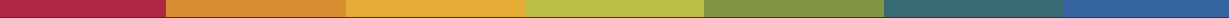 The questionnaire
Based on these indicators we devised a questionnaire of 13 questions split into four sections. 

Each section was designed to be scored individually 
Each related to a different area a young person needed to consider 
For an overall view of the preparedness of a young person, and particular areas a student may need more practical guidance (e.g. More career talks)

Scoring system
Reflects the effect sizes found in the research studies
E.g. In one of the studies used, teenagers who spoke to teachers about their future plans were 13% less likely to be NEET (on the day of the survey). If a young person indicated on the questionnaire they had done this, they would be awarded a score of 5, as the effect size is above 11%.
[Speaker Notes: Based on the synthesised indicators the research team devised a short questionnaire of 13 questions split between four sections. Each section was designed to be scored and evaluated individually, as each related to a different area that a young person needs to consider when preparing for the working world. It was intended that this would allow schools staff to come to an overall view on the preparedness of a young person and to identify particular areas where a student may need more targeted guidance. For example, where a young person needs to attend more career talks. 

The team also developed a scoring system to be used by schools staff. The scoring system reflects the effect sizes (in terms of wage premiums or reduced likelihood of being NEET) found in each individual longitudinal study used. For example, in the research team’s analysis teenagers, who spoke to teachers about their future studies at least once inside of lessons were 24% less likely to be NEET (on the day of the survey) at age 19/20 and outside of lessons were 13% less likely to be NEET. If a student had spoken to teachers about what they plan to next in terms of education the student would be awarded a score of 5, as the effect size is above 11%.]
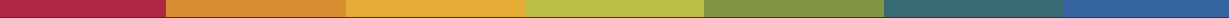 The trial
Distributed to 6 schools who used the questionnaire 788 students in between Year 9 and Year 11.

We asked experienced careers advisors/school career staff to explore how effective the questionnaire and mark scheme was in identifying:

-    Students (at all levels of achievement) who required greater attention
How students perceived the quality of careers events that had been provided for them
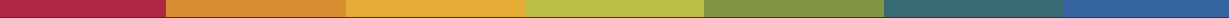 Findings
Feedback from schools proved to be positive. 

All schools felt the questionnaire and scoring system enabled staff to identify and prioritise young people requiring greater support.

5 out of the 6 expressed a desire to use the tool in their schools if it became available

4 of the 6 practitioners thought the indicators would also be useful if used as a before and after test, to help assess whether a career intervention has actually worked.
[Speaker Notes: Feedback from schools proved to be positive.  All schools felt that the indicators enabled staff to identify young people requiring greater support. Five out of the six schools expressed a desire to use the questionnaire and scoring system in their schools if it became available. They highlighted that it helped them target the young people who needed greater provision and allowed them to prioritise which young people needed most pressing support. Four of the six practitioners thought the indicators would also be useful if used as a before and after test, to help assess whether a career intervention has actually worked. The indicators were found to be particularly useful for those in year 11, but had more limited use amongst the year 9 respondents in this sample. Practitioners highlighted that this may be due to the patterned nature of careers guidance provision in UK schools, with many careers programmes begin in earnest as students begin year 11, meaning younger students will often score poorly in the experiencing the future and talking about the future sections. The indicators may then we best marketed as a tool for assessing year 11 students overall preparedness.]
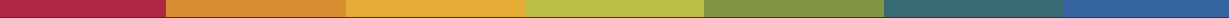 Next steps
With the agreement of the Trust,

Education and Employers propose to make the tool available to schools

beginning in June 2017 with the publication the full report alongside a short standalone publication which will introduce the tool and allow practitioners to duplicate the questionnaire, download the marking schedule and provide feedback on usage.
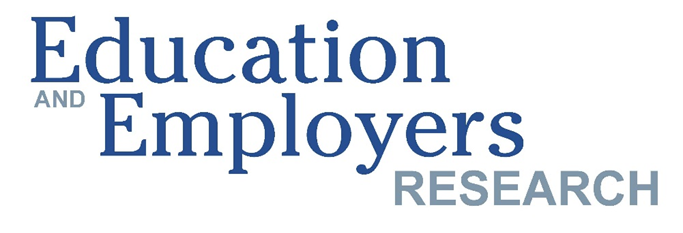 Thank you
Dr Elnaz Kashefpakdel

Elnaz.Kashef@educationandemployers.org 

www.educationandemployers.org/research-main  

@Edu_Eresearch